Catalysing Monitoring, Verification & Enforcement Best Practices Exchange and Building Compliance Capacity in the APEC Region
Chris Evans



In partnership with
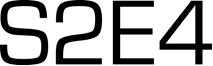 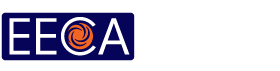 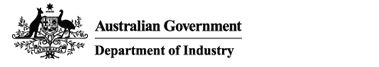 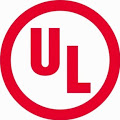 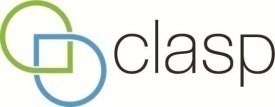 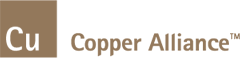 Project Overview
EWG12 2013A: Catalysing Monitoring, Verification & Enforcement Best Practices Exchange and Building Compliance Capacity in the APEC Region.

Objective: 
Identify best practices for verification testing and create a MV&E Network in the Asia-Pacific region to facilitate continuous information sharing and partnership development. 

Tasks:
Assessment of testing capacity in the APEC region and identify cost-effective options for collaboration
APEC network for MV&E authorities
Compliance best practice workshop 

Project supported by: 
     Australian Department of Industry, New Zealand Energy Efficiency and Conservation Authority, CLASP, Copper Alliance, Underwriter Laboratory
Presentation overview: Networking and Coordination Experiences from the EU
Outline of the EU’s regulatory framework for energy efficiency of products
The current challenges for market surveillance in the EU

Current coordination initiatives in the EU
The direction of travel for coordinated MV&E in the EU
What of the lessons learnt from the coordinated programs be transferred to APEC?
EU Regulatory Framework
EU consists of 28 Member States (MS) 
All MS have to adopt the same Regulations:
Energy Labelling Directive – since 1992
ErP Directive (for MEPS) – since 2005
BUT, each MS is responsible for managing its own market surveillance
Current challenges for market surveillance in the EU
…even though it has been 20+ years since the introduction of the first of these Regulations
Current challenges: 
Huge inconsistencies between the approaches taken by each MS
Non-specialist (sometimes local, provincial) departments are often given responsibility for market surveillance
Lack of recognition of the specialist skills necessary
Insufficient or (even near zero) budgets assigned for MV&E
EU’s Actions for Improving MV&E
It took the EU more than 15 yearsbefore it began to take action to improve MV&E

But, as responsibilities rest with the individual MS, this could only be accomplished through persuasion, not coercion

Current market surveillance actions in Europe:
ADCOs (Administrative Cooperation for Market Surveillance group) 
ECOPLIANT
PROSAFE (Product Safety Enforcement Forum of Europe)
The ADCOs: the strategic approach
ADCO – short for ADministrative COoperation for Market Surveillance group
Mission: Aiding market surveillance authorities to exchange experiences, co-operate in testing of products, publish test results and discuss any matter related to market surveillance practices for a better implementation of the Energy Labeling Directive.

Meetings & Participants: 
Twice yearly short (typ. 1 day) meeting 
Meeting open to market surveillance officials from all MS (approx 60% of MS usually attend)
Activity funding:the non-strategic approach
Annual awards of funding made available to support trans-EU market surveillance activities from 2008
66% cash funding from EU, remainder as contribution-in-kind (typically, staff time)
Opportunities were initially only taken up by other bodies such as manufacturer trade associations and NGOs
No significant involvement of market surveillance authorities until the ECOPLIANT program
ECOPLIANT
This is the first (and, currently, the only) of the annually funded activities that involve coordination of market surveillance authorities working in the energy sector.

Mission:





Details at www.ecopliant.eu
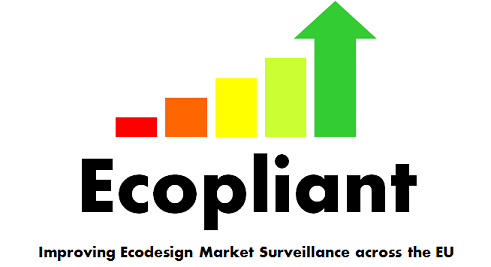 Deliver the economic and environmental benefits of the Ecodesign Directive 2009/125/EC by strengthening market surveillance and so increasing levels of compliance across the Single Market.
ECOPLIANT
Authorities from 10 MS working together
Activity streams (“work packages”):
Establishing Best Practice
Exercise in Coordinated Monitoring, Verification and EnforcementJoint testing of products
Sharing Data between MS
Training tools
Communication and dissemination

3 year program finishing 2014
Other EU examples of coordinated market surveillance
Joint Actions involving multiple MS, comprising programs similar to ECOPLIANT (but for the safety of products) have been operated by the organization PROSAFE since 2005
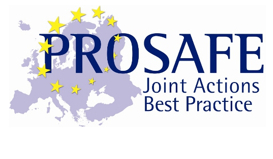 Similar funding basis (All “cash” comes from (66%) funding by EU)
Majority of EU MS take part in some way
PROSAFE’s Joint Action Structure
Project Leadership provided by MS
Day-to-day administration, coordination and financial management provided by PROSAFE
Working program (collective sampling and testing program etc.) made with participants from MS
Meet together 6 times in about 2 years
Testing coordinated by PROSAFE 
MS discuss results and agree enforcement actions (which they carry out)
EU’s direction of travel for improved coordination of MV&E
Centralised coordination of MV&E in product safety is rapidly emerging in the EU:
Each MS now required to submit annual plans
“Market Surveillance Package” requiring  a “…more cooperative system of market surveillance across the EU”  announced by European Commission
Multi-annual funding now provided for Joint Actions
It is possible that MV&E for energy efficiency will follow a similar route in a few years…
Meantime, annual funding (≈$2.5m) has been earmarked for energy efficiency MV&E Joint Actions involving the authorities in the EU MS
Lessons Learned from EU’s MV&E Initiatives
What works well in Europe? 
Collective (sampling and) testing program
Exchange of experience between MS
Adoption of Best Practices by MS
Influence on improving test standards
Corrective actions
Impact on entire regional market
“Soft” benefits for MS staff 
increased confidence, 
+ve influence on departmental culture etc.
Could Europe’s experiences be transferred to APEC?
Similarities between EU and APEC
Market surveillance activities are implemented at the national level 
Maturity of market surveillance activities and S&L programs varies across economies
Many common products are traded within the region, such as lighting products, TVs, computers, etc. Economies could benefit from sharing market and testing intelligence about common products.
Learning from European experiences from coordinating market surveillance activities, some of these lessons could be replicated to APEC.
Proposed approach for coordinated APEC MV&E activities
A regional MV&E Network, which allows market surveillance authorities and practitioners to share and discuss current practices on a regular basis, is the first step working towards the goals of regional coordinated MV&E activities.
Taking small steps towards regional coordination:
Step 4
Step 3
Step 2
Step1
Benefits of the APEC MV&E Network
Systematic and coordinated exchange of experiences and best practices
Opportunity to develop bilateral or multilateral agreements or cooperation programs for capacity building
Enhance mutual understanding of issues, challenges
Discuss potential MRAs and establishment of an alert system
Synergize resources and efforts to developing new standards, adopting international standards, harmonizing standards
Thank you!

Chris Evans


399 Silbury Boulevard, Milton Keynes 
MK9 2AH, United Kingdom
Email: enquiries@S2E4.com
Telephone: +44 (0)1908 303 600
www.S2E4.com
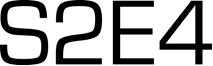